Look at this fossil tooth. What kind of animal might it be from?
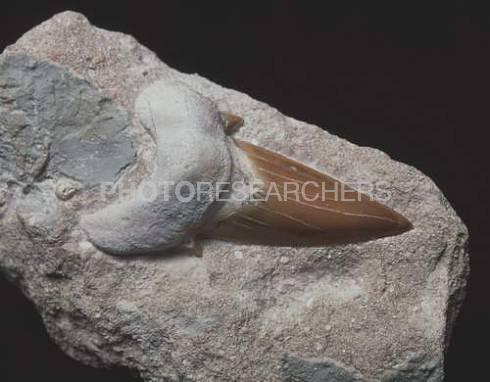 [Speaker Notes: http://db2.photoresearchers.com/preview/10201664/SA8554.html]